Personal Financial Management Upperclassmen
[Speaker Notes: PCC. III-H]
Learning Topics
Importance
Student Loans
Pre-Commissioning Loans
Navy Salary 
Investing
Stocks
401k
Roth IRA
Sailors’ Problems
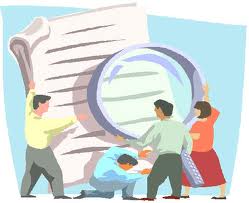 Importance
Money is one of the biggest concerns of most people in the world
It influences everything you will be able to do
The Navy pays a lot of money and you have to be able to manage your money and deal with the monetary issues of your sailors
If you don’t know what you’re doing, your sailors will not take your advice seriously
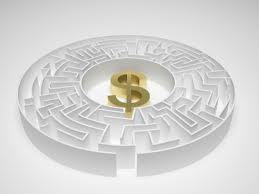 Student Loans
Many of you will not have loans because of the NROTC scholarship
If you do have loans make sure you pay them off as soon as possible
Delaying the payment of loans will only cause you to pay more money in the end
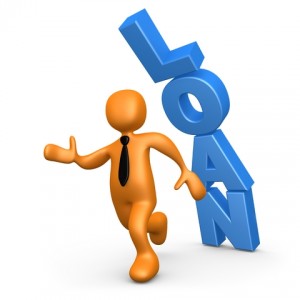 Pre-Commissioning Loans
USAA offers a $25,000 loan to senior MIDN who are about to commission
This loan has a very low interest rate compared to other student loans 
It would be wise to use this loan to pay off higher interest rate loans
Navy Salary (O-1)
Navy Salary (E-2)
Credit Cards
If you spend $4,000 on credit cards at 18.5% interest and pay only the minimum payments, it will take you 11 years to pay off ($7,800 total)
Pay off you credit bills on time to build good credit
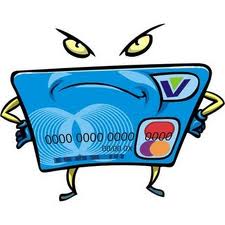 Credit Card Tricks
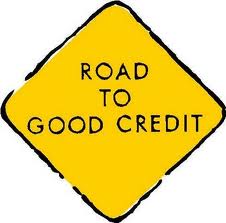 The old bait and switch
Musical Address
Over the limit fees
Cash advance fees and rates
Increasing the rate based on other accounts
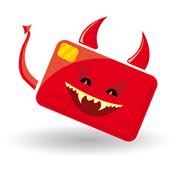 [Speaker Notes: -The old bait and switch: You have applied for a great credit card that gives you tons of frequent flier miles. When and if you get the card, study the terms carefully. If you do not qualify for the credit card, the credit card company can send you a completely different card with different terms.
-Musical Address: Credit card companies sometimes change their payment P.O. Box.  If you send your payment to the wrong one, it may meander around the postal system before finding its way to the payments department. This means you are responsible for the late fee and your interest rate could be raised. To avoid falling for this trick use the envelope provided in your statements.
-Over the limit fees: This fee is a no-brainer ---- do not go over your limit. 
-Cash advance fees and rates: Do not take cash out of your credit card. Credit cards usually have reasonable rates on purchases. The rate for cash advances is always much higher and there is not a grace period. You start paying interest right away on your cash advance. Aside from paying a higher interest rate, you are going to pay a fee, usually 2 to 4 percent of the amount advanced. Monthly payments will be applied to the lower-interest balance (purchases) before they are applied to the cash advance. 
-Increasing the rate based on other accounts: Your credit card company may use your late auto loan payment to justify increasing the interest rate on your credit card.]
Signs of Predatory Lending
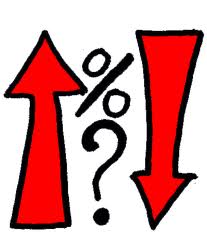 1. Triple digit interest rate:Payday loans carry very low risk of loss, but lenders typically charge fees equal to 400% APR and higher

2. Short minimum loan term:Payday customers unable to repay their loan within two weeks are forced to get a loan "rollover" at additional cost. In contrast, small consumer loans have longer terms 

3. Lenders who advertise to E-1, E-2, and E-3s are often looking to take advantage of their lack of financial management experience

4. Single balloon payment:Unlike most consumer debt, payday loans do not allow for partial installment payments to be made during the loan term. A borrower must pay the entire loan back at the end of two weeks
Personal Finance
Savings
Short term investments 
Emergency Fund
Investing
Short to Intermediate Term
Mutual funds, stocks, bonds, 
	money markets, CDs, etc.
Long Term
Individual Retirement Accounts (IRA)
Federal Thrift Savings Plan (TSP)
401(k) Employer Retirement Plans
Insurance
Service members’ Group Life Insurance (SGLI) & Family SGLI
Term vs. Whole Life
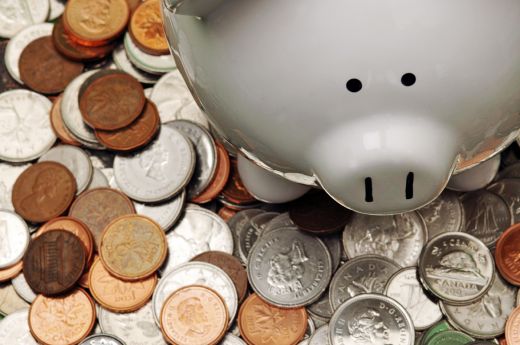 Emergency Fund
Rainy days will happen…
Rule of Thumb: You need 3-6 months of income saved and available
The more secure your job, the less you need (Military ≈ 3 months)
Aim for $15,000, liquid
More responsibilities = larger savings needed
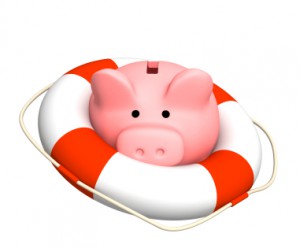 Thrift Savings Plan (TSP)
Similar to a civilian 401(k) retirement plan
Funded with before tax dollars
Earnings grow tax deferred & taxes are owed on the interest and capital gains when withdrawn
Can withdraw the money at 59 ½ years old
$16,500 annual contribution limit
Roth IRA
Usually invested inside mutual funds or a brokerage account with individual stocks
Funded with after tax earnings
Earnings grow tax free & no taxes are owed on interest and capital gains when withdrawn
Can withdraw the money at 59 ½ years old
$5,000 maximum contribution limits ($416 a month)
Investing $5,000 a year starting at 22 years-old, earning 8% annually, will grow to over $2.2 million at age 62 (your investment =$245,000)
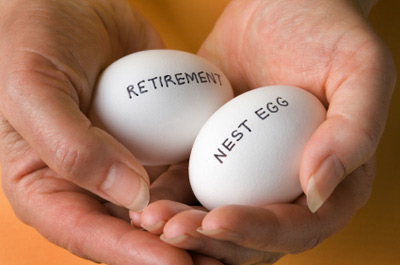 Dealing with Sailors Financial Problems
Become an expert at your own finances so you can help your sailors deal with their problems
If you can’t manage your own life no one serving for you is going to take any of your advice seriously
Expand your knowledge of different financial situations and options
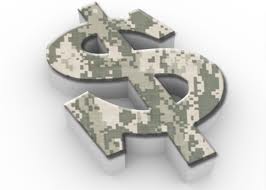 Conclusion
Start saving NOW!
Educate yourself and your sailors on financial options
Be wise with your credit
References
Roth IRA
	http://www.kiplinger.com/columns/starting/archive/2006/st0309.htm
Social Security Online
	http://www.ssa.gov/retire2/
About
	http://retireplan.about.com/